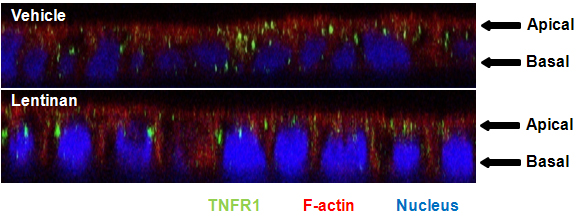 Figure S3